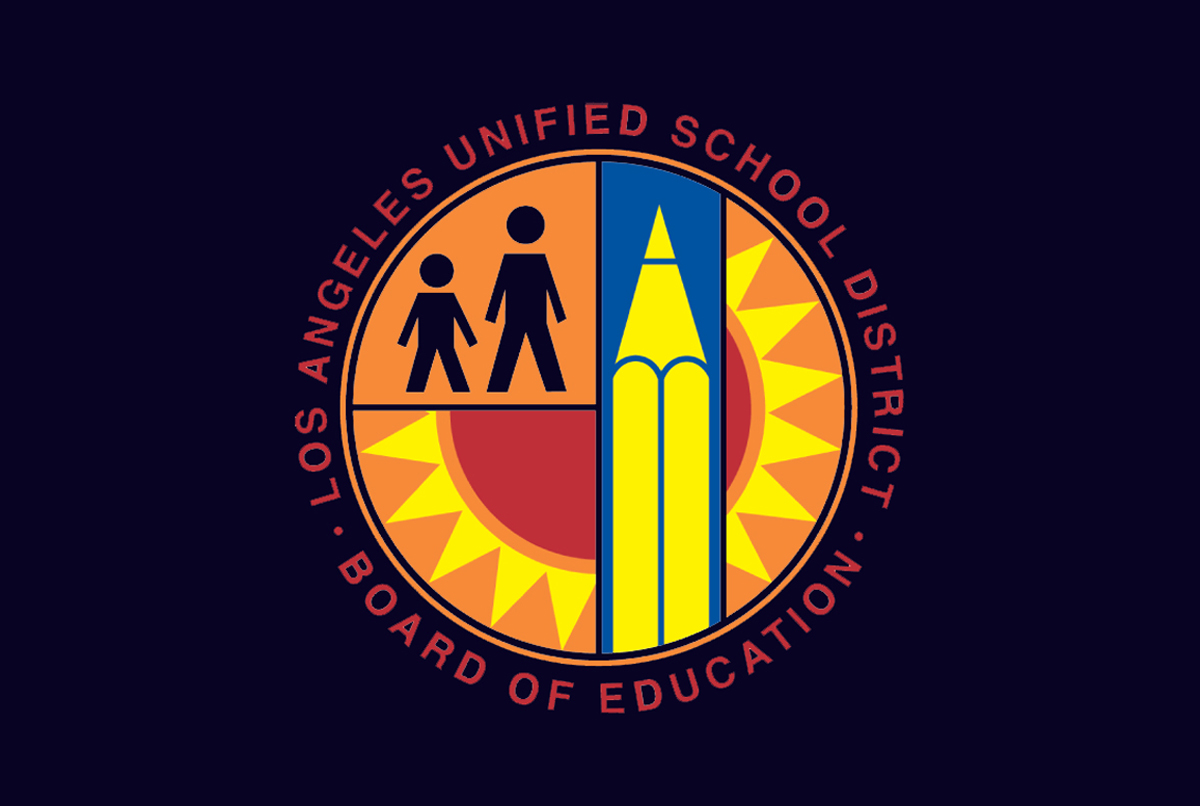 Smarter Balanced Assessment Professional Development ResourcesElementary Assistant Principals’ Organization
Division of Instruction and Student Testing Branch
September 10, 2015
Katie McGrath, Director, Elementary Instruction
Edwin Guerra, Coordinator, Student Testing Branch
Overarching Goal
Establish a common understanding and use of the Smarter Balanced Assessment System as a tool to help focus district and school improvement.We are sharing…
Talking points
Resources and PD
2
Self-Rate Your Knowledge
1
I know that SBAC summative assessments in ELA and Math were given last spring in grades 3-8 and 11  only.
2
I know that the SBAC system contains more than just summative assessments.
3
I could explain to you the two main components of SBAC beyond the summative assessment.
4
I am very familiar with the three main SBAC components and could explain to you their individual, varied, and related uses.
5
I know all the components of SBAC inside and out; I am prepared to train others.
The “Balanced” in Smarter Balanced refers both to our model of an interconnected system of summative, interim, and formative components, as well as a balance between technologically advanced computer adaptive testing (CAT) and extended, thematically related performance tasks.
Smarter Balanced as a System
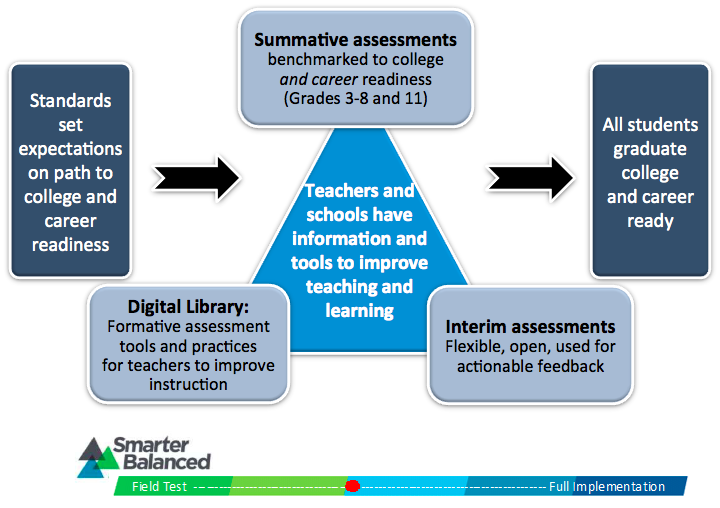 5
Data Examination
Process – Integrating assessment into the instructional cycle
[Speaker Notes: The BEAL training fits with both slide 6 as part of the Data Examination Process as well as in slides 18 and 19 and/or as part of the content in slide 28 Smarter Balanced PD Resources.  I really think that the BEAL training is a valuable and commendable endeavor that we are providing our schools.  Just some considerations…]
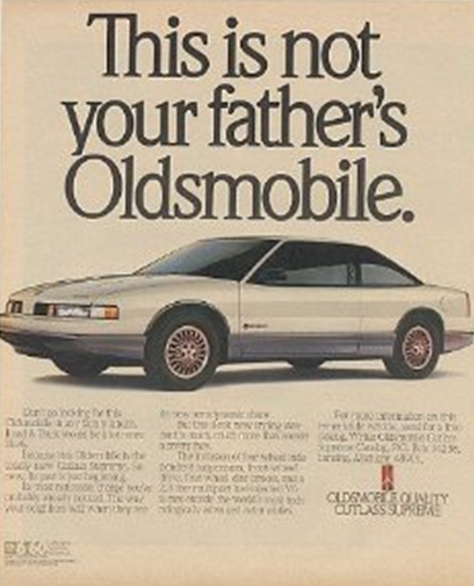 [Speaker Notes: California
State Superintendent of Public Instruction: Tom Torlakson
K-12 State Lead: Deb Sigman, Deputy Superintendent of the District, School & Innovation Branch
Higher Education Leads:
Monica Lin, Associate Director of Undergraduate Admissions, University of California
Linda Michalowski, Vice Chancellor, Student Services and Special Programs Division, California Community Colleges
Beverly Young, Assistant Vice Chancellor, Academic Affairs, California State University]
Assessments
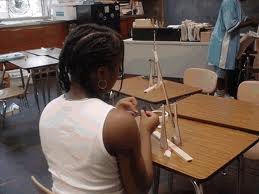 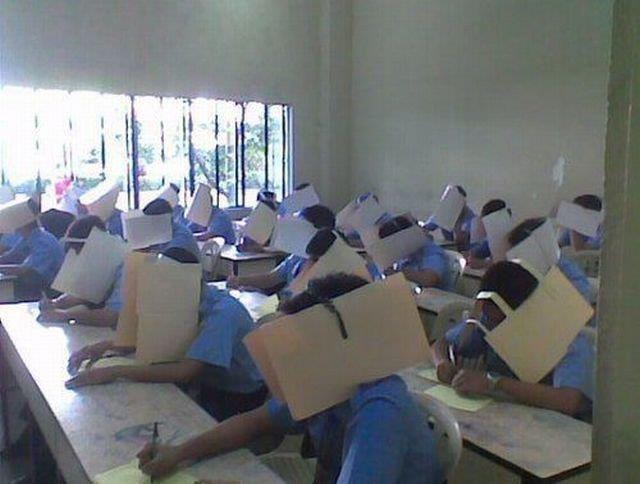 Shared Files and Resources
wested.box.com/LAUSD

tinyurl.com/SBACLAUSDPD

http://tinyurl.com/CDEtools
Summative Test Reporting
Preliminary Results available electronically from the Online Reporting System (ORS) include:
Student results
Aggregate results 
Comparisons of school, district, state results

Student Score Report results 
(paper reports)

Electronic Data File
(as in the past)
10
[Speaker Notes: Talk about the different types of results that are coming to LEAs with the summative assessment scores]
Summative Assessment Scores
Overall Scale Score
Achievement Level
Level 1.  Standard not met
Level 2.  Standard nearly met
Level 3.  Standard met
Level 4.  Standard exceeded
Claims
Below Standard
At or Near Standard
Above Standard
11
Individual Student Report (ISR)
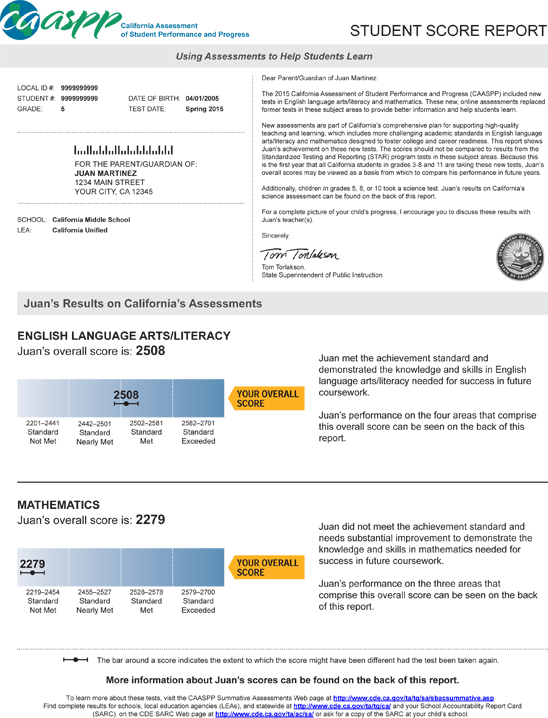 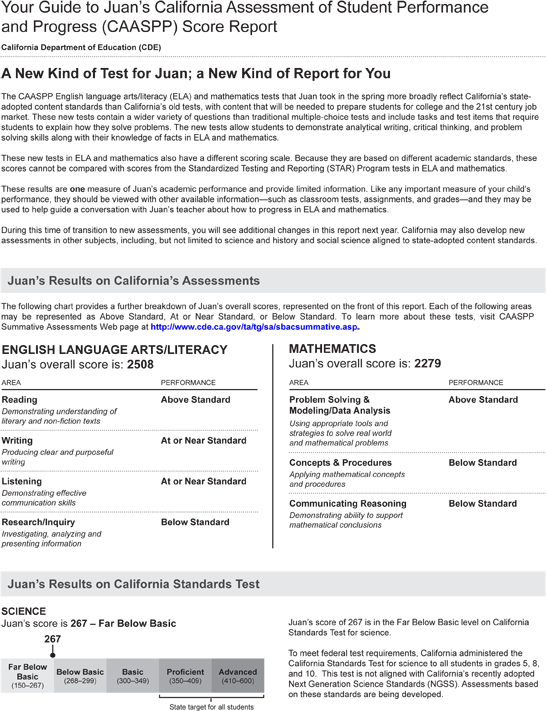 [Speaker Notes: Electronic Handout
Two pages; need to be sent to parent per Ed code 60640. 
If arrive after last day of school; need to send out within first 20 days of the next school year.]
Scale Score and Achievement Level
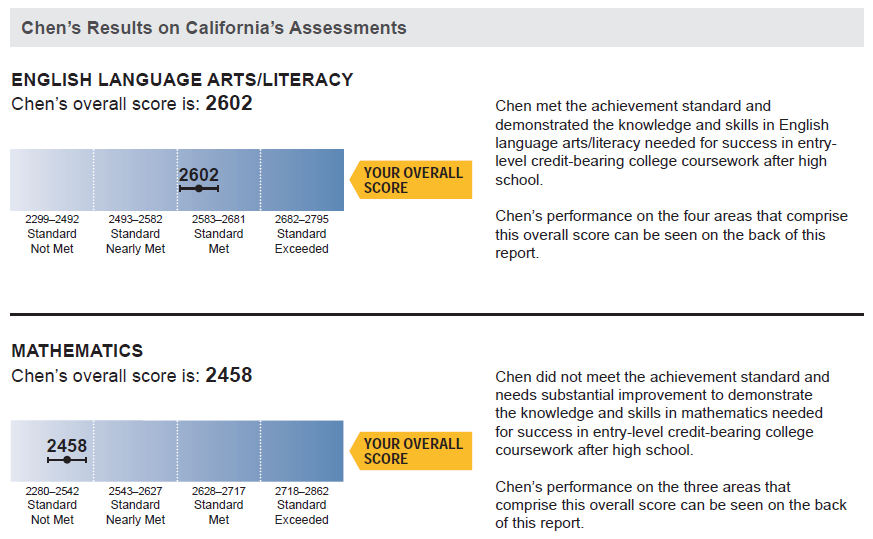 13
[Speaker Notes: Bottom of page one]
Breakdown of Overall Score (Claims)
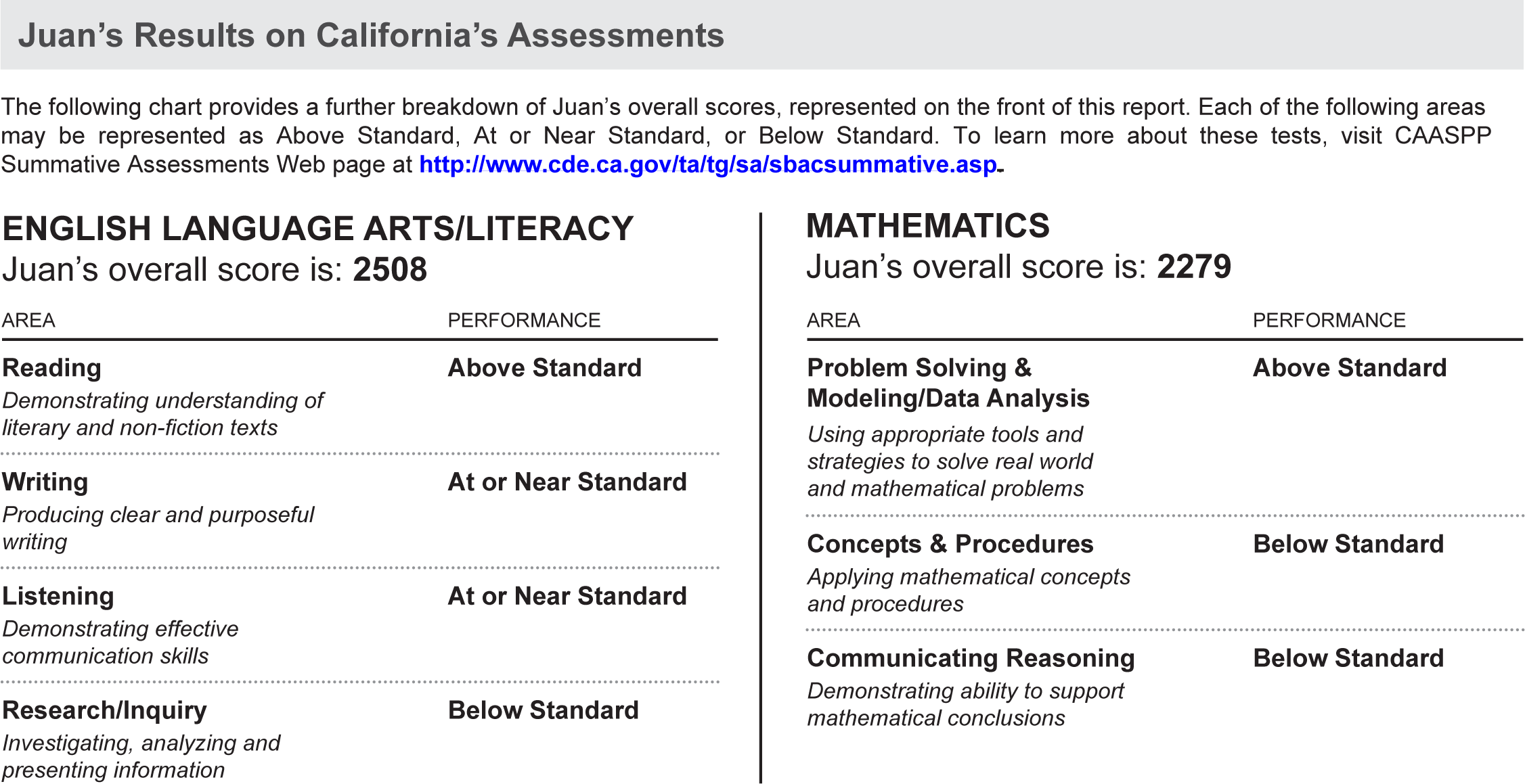 14
[Speaker Notes: Mary
Bottom of page two]
Science CST, CMA, CAPA
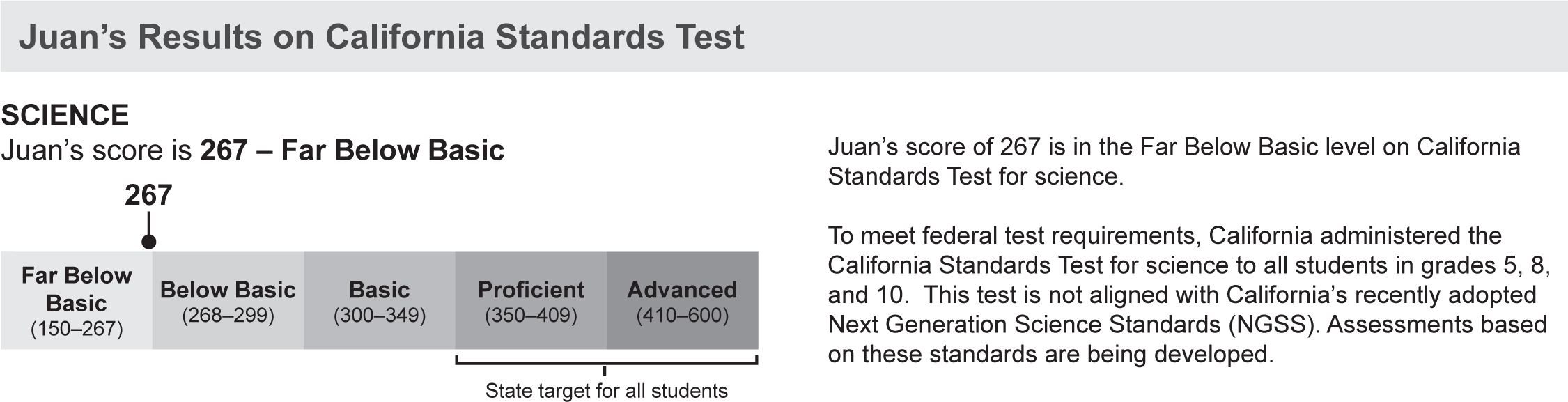 15
[Speaker Notes: Mary
Page two, as appropriate for student]
Summative Assessment Communication Resources
New Resources
New Future, New Test 
     with Talking Points (PPT)
Communication Tips (PPT)
Role Play Cards with 
     Instructions (DOC)
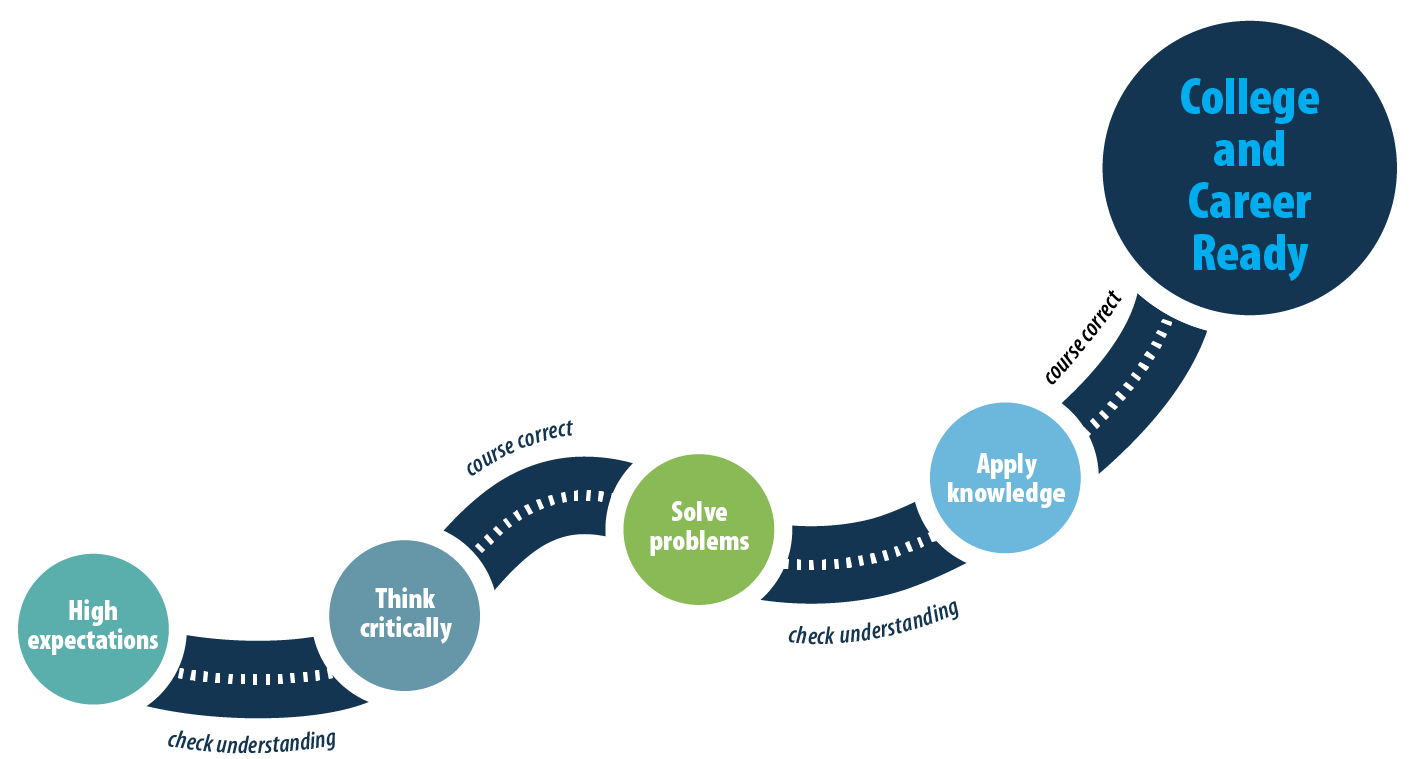 16
http://www.cde.ca.gov/ta/tg/ca/sprintcomtools.asp
[Speaker Notes: Useful tools]
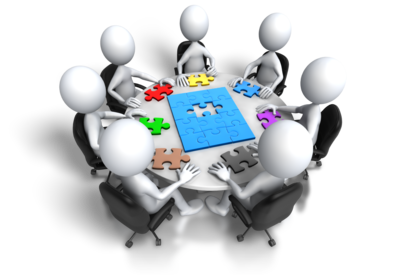 Summative Assessments
What sits square with you?
  
What’s rolling around in your head?      


What are three things you want to remember?
[Speaker Notes: Chart and post-its]
Cycle of Collaborative Inquiry
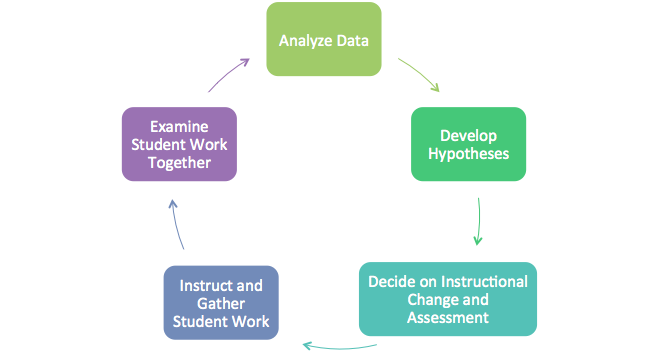 18
Data Examination
Process – Use the Tools Available
[Speaker Notes: Review the blueprints and the achievement levels
Learn how the claims connect to the targets and standards
Focus on understanding the claims and the Threshold Achievement Level Descriptors (ALDs)
ALDs are rubrics that provide student performance expectations!]
ELA Threshold Scale Scores
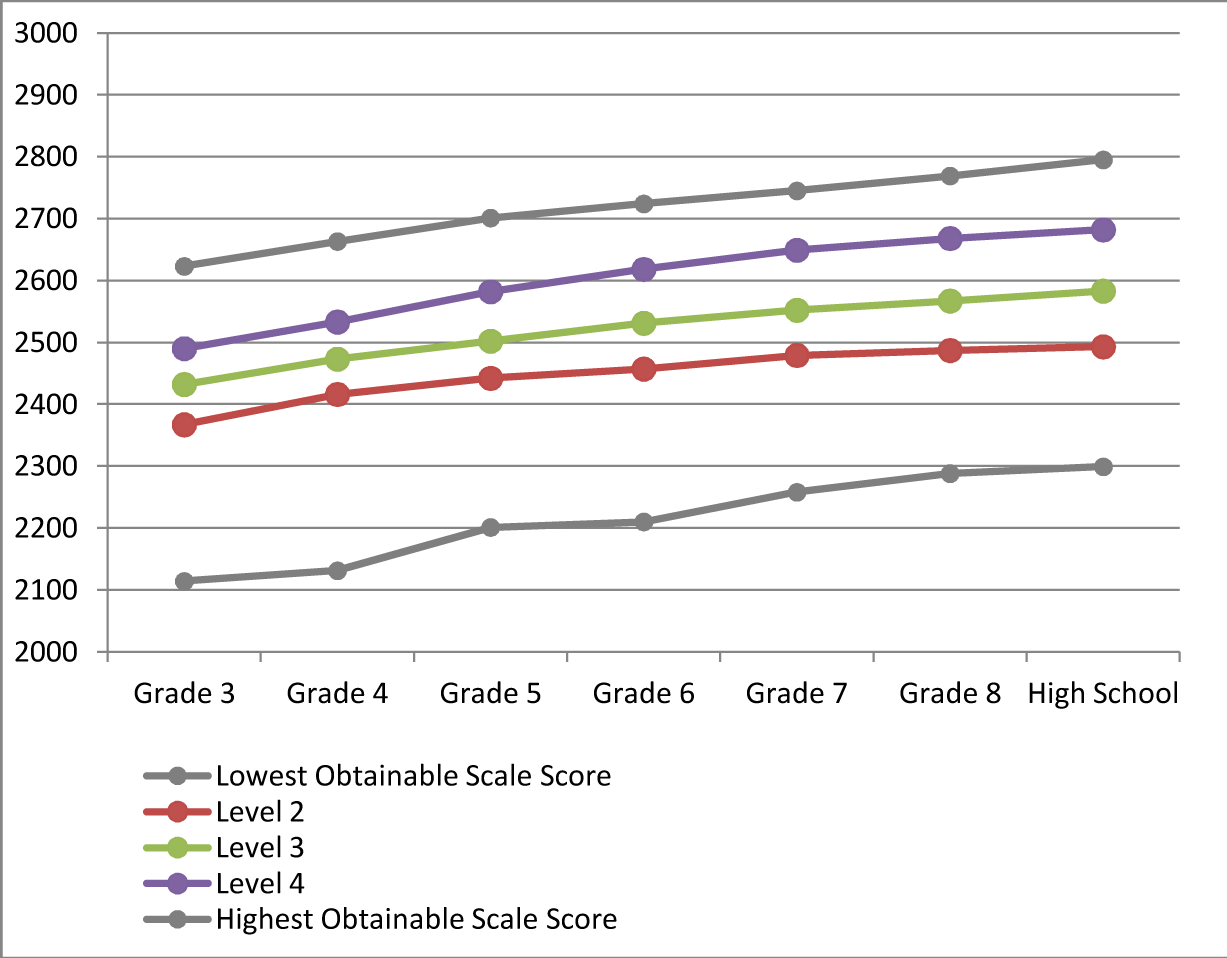 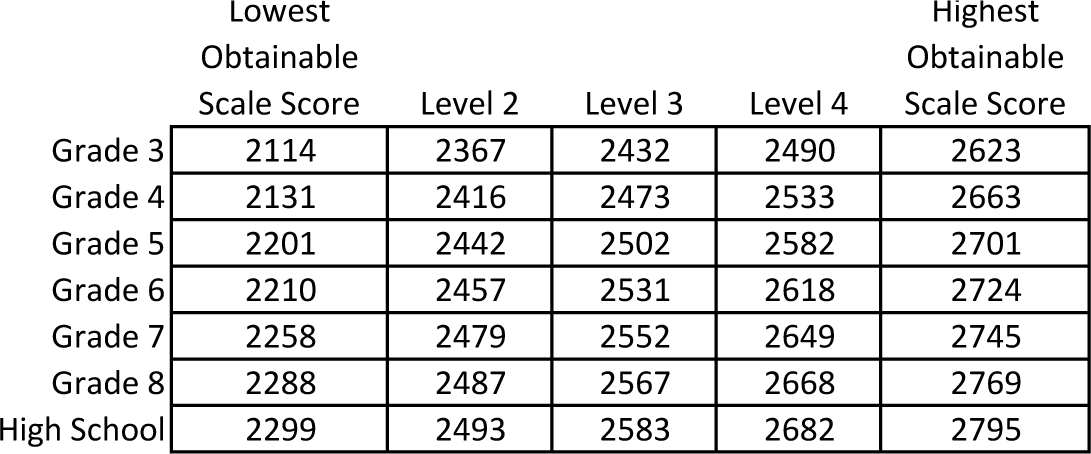 20
[Speaker Notes: Activity:
What do you see here?
What are some questions that you think teachers and site administrators are likely to ask?

Refer to handout]
Mathematics Threshold Scale Scores
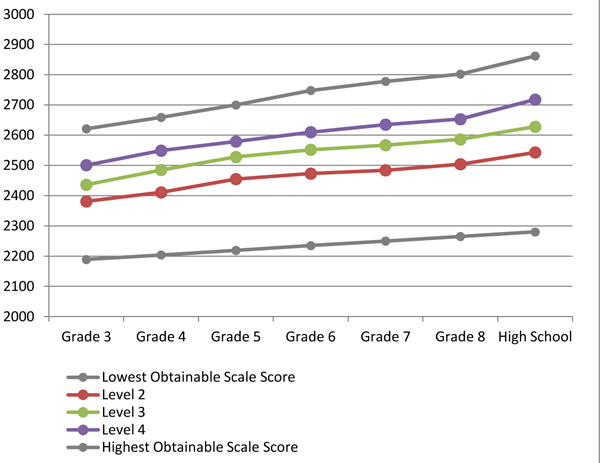 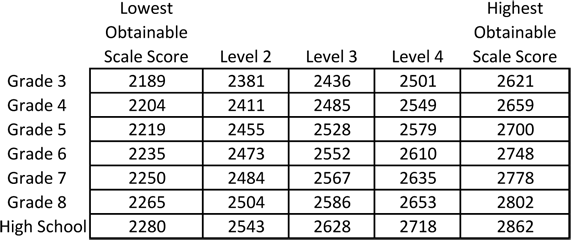 21
[Speaker Notes: Point here is to help them remember to get teachers excited about being able to see growth over time.
Refer to handout…]
Achievement Level Descriptors
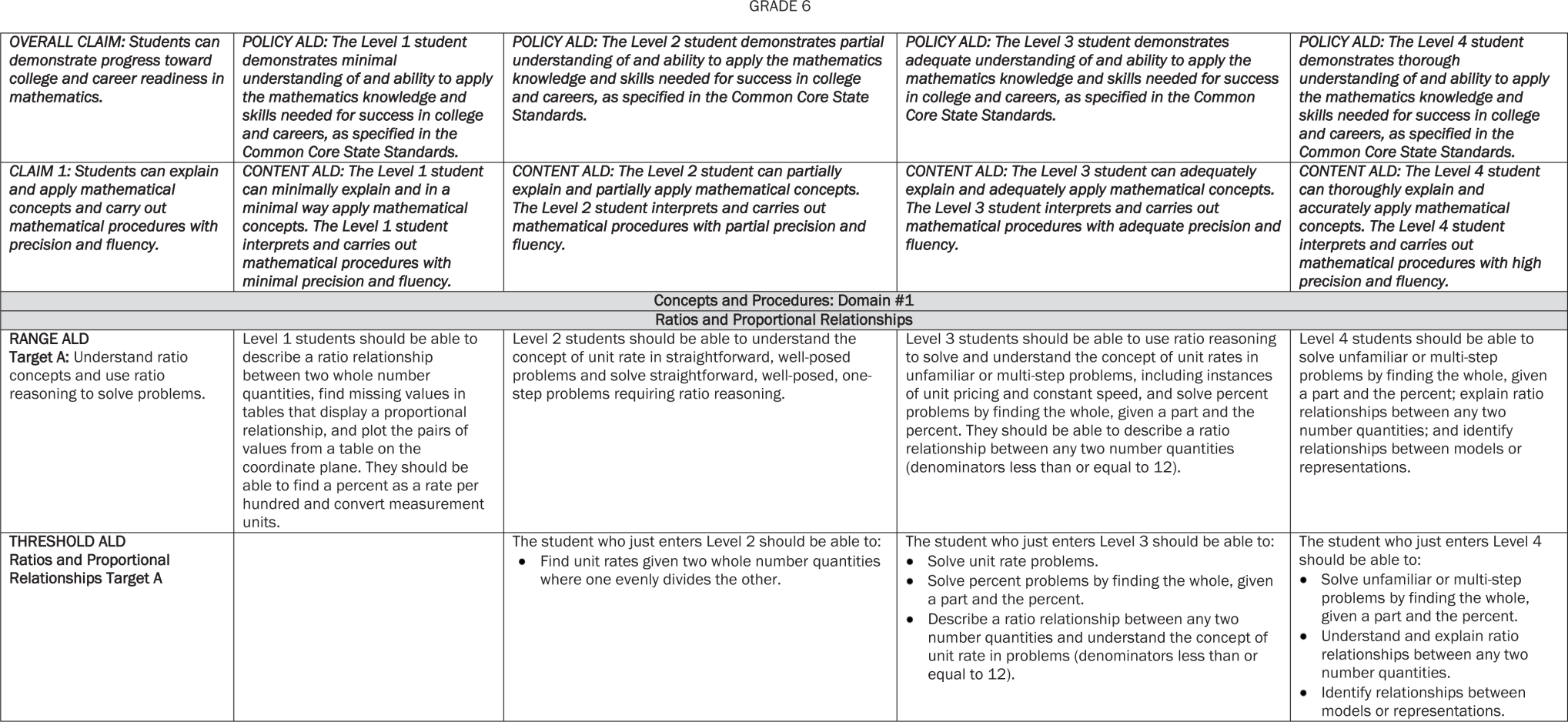 [Speaker Notes: Refer to Handout (hard copy for 6th grade) (and in Box for all grades)

Give participants  ten minutes to review and digest the TALDs.

Most Important Point:
Ask participants to write down (Bob is using Box) a key point or significant idea they’ve derived from readying the document. 
Then have group members share their M.I.P with a partner or with their table group.]
Summative Assessment Blueprints
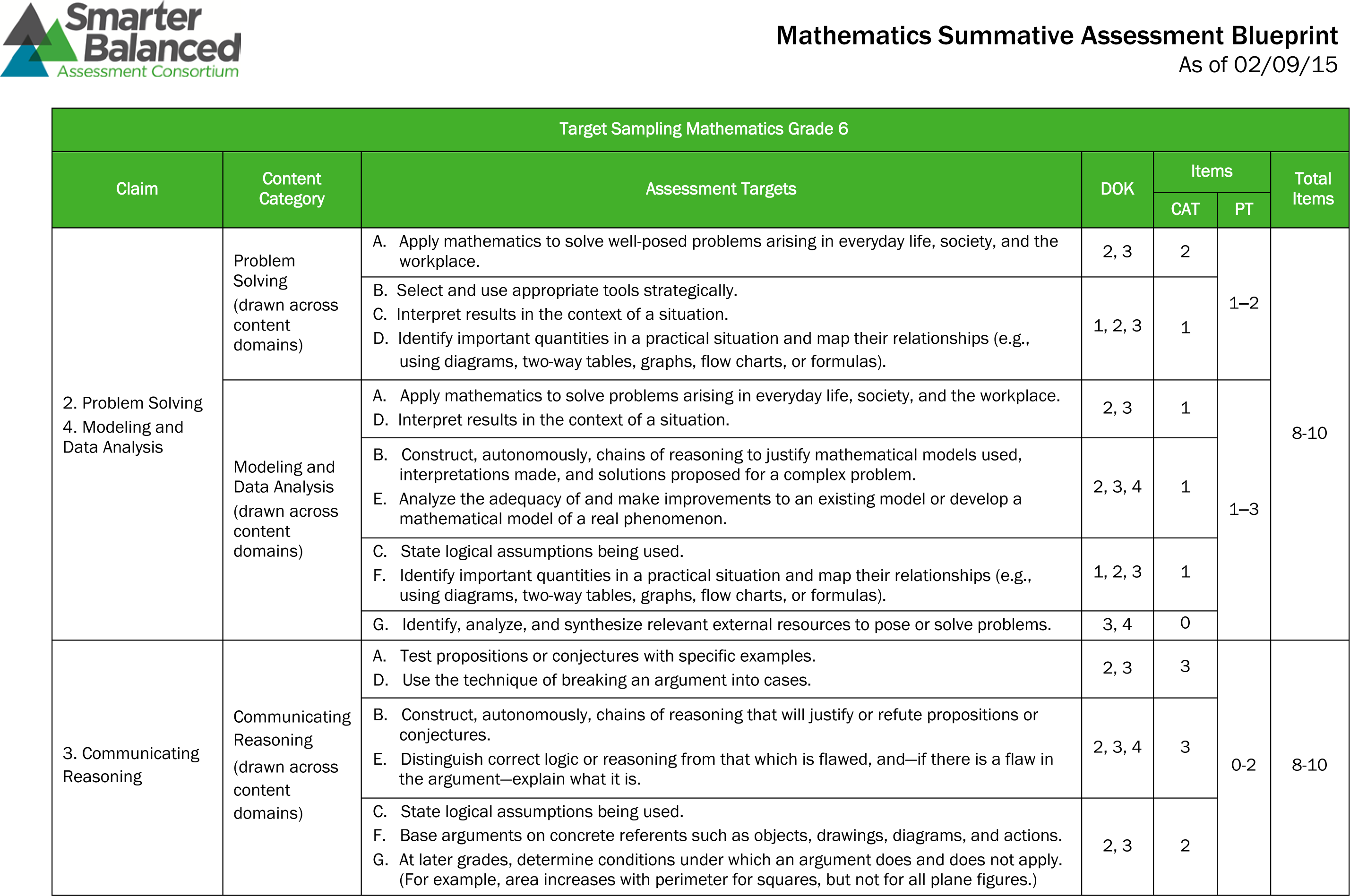 [Speaker Notes: Give participants time to find these in Box and take a look at them.]
Understanding the Claims
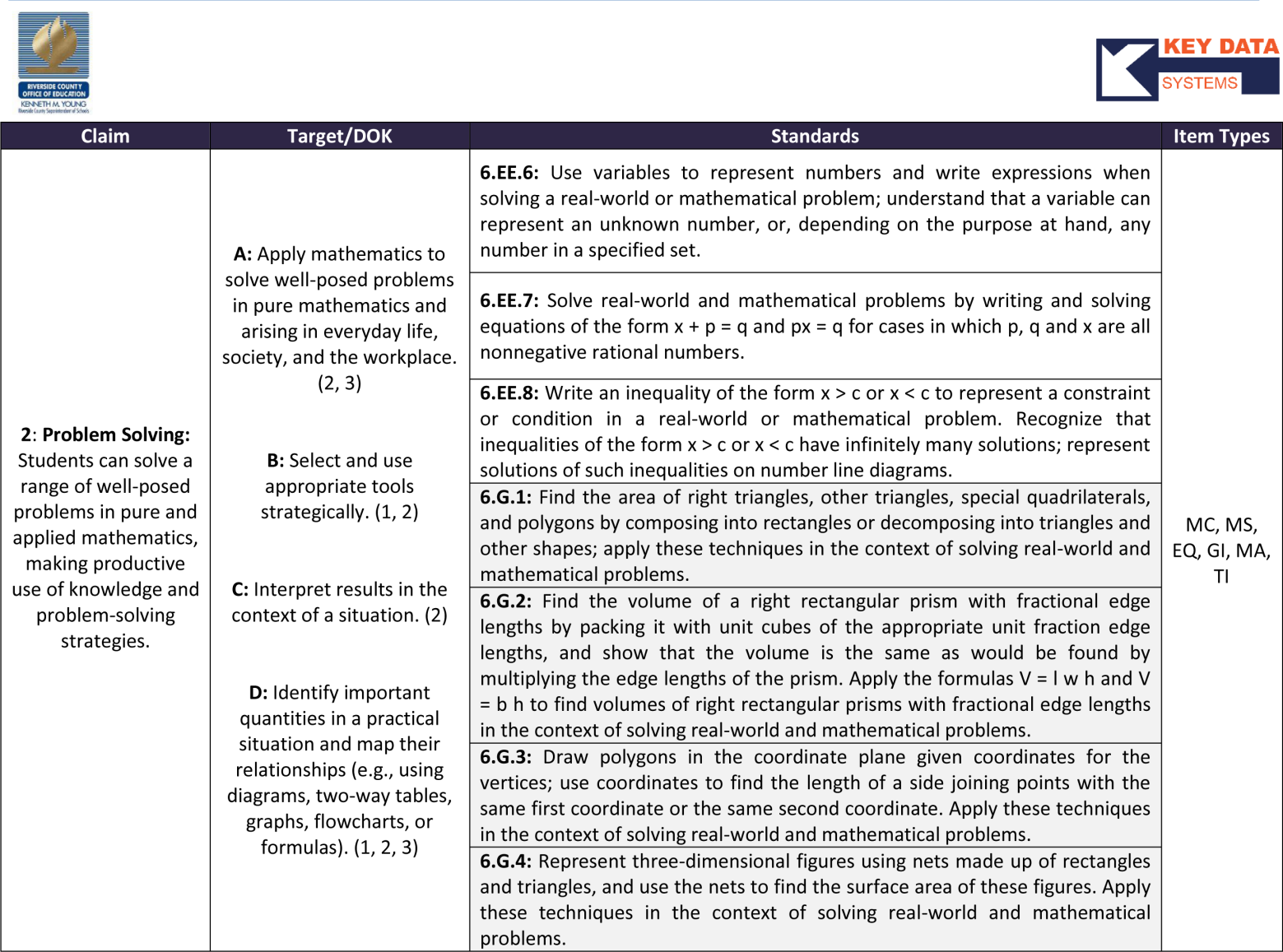 [Speaker Notes: Handout (6th grade) and in box

Activity:
Give participants time to review the Riverside COE documents. 

Most Important Point:
Ask participants to write down (Bob is using Box) a key point or significant idea they’ve derived from reading the document. 
Then have group members share their M.I.P with a partner or with their table group.]
Claims, Targets and Standards
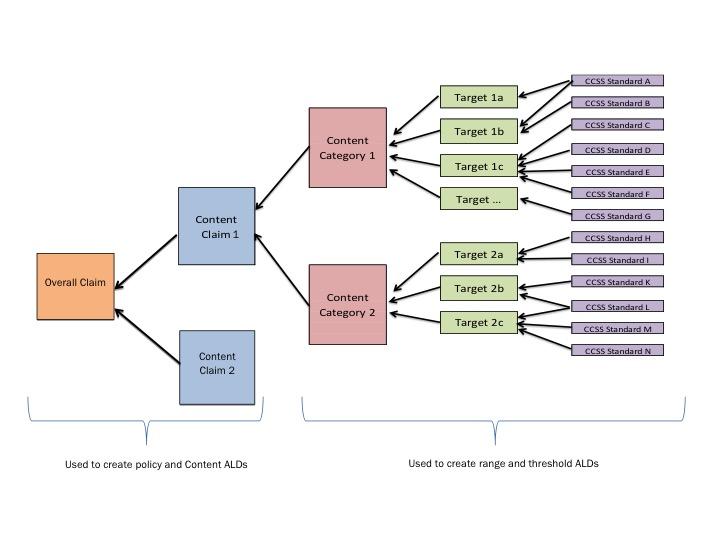 25
Student Reports
District will mail one copy to parents within 20 days of receipt
One set will be shipped to schools
Additional copies of student reports available through Online Reporting System (ORS)
Summary reports no longer provided by CDE
26
District Resources
Student level data will be downloaded into MiSIS
Student level and aggregate data will be loaded into MyData 
Policy document will include sample student reports and the CAASPP Student Score Report Guide  
Talking Points, infograph (old vs. new test), and sample parent letter posted on Student Testing Branch website
27
Smarter Balanced PD Resources
Examine the Smarter Balanced summative assessment results
Support cycles of collaborative inquiry
Align assessments to Threshold Achievement Level Descriptors (ALDs)
28
[Speaker Notes: The BEAL training fits with both slide 6 as part of the Data Examination Process as well as in slides 18 and 19 and/or as part of the content in slide 28 Smarter Balanced PD Resources.  I really think that the BEAL training is a valuable and commendable endeavor that we are providing our schools.  Just some considerations…]
Shared Files and Website
wested.box.com/LAUSD

tinyurl.com/SBACLAUSDPD

http://tinyurl.com/CDEtools
30
Thank you!
Division of Instruction and Student Testing Branch
Katie McGrath, Director, Elementary Instruction
katie.mcgrath@lausd.net 
Moses Jorge, Coordinator, Student Testing Branch
mxj8467@lausd.net